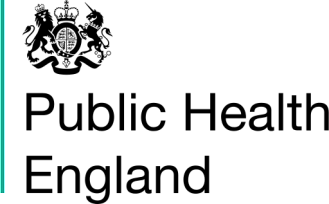 Segmented analysis of prostate cancer pathway from referral to treatment: 2013-2015
This work was carried out in partnership between the Transforming Cancer Services Team for London (TCST) and PHE’s National Cancer Registry and Analysis Service (NCRAS)
Overview
Overview
Aim
To assess the typical pathway for prostate cancer in London in the aim to understand the pathway better as this is a pathway that is challenged in terms of meeting the 62 day standard.

Objectives
To measure the typical time taken in the different stages of the prostate cancer pathway
To assess the typical pathway for London segmented by various demographics

Method
Confirmed prostate cancer cases resident in London and West Essex diagnosed 2013-2015 were selected as the cohort population. This includes all referral routes.
Cancer registry data, including data recorded on the National Cancer Waits Database (CWT), Hospital Episodes Statistics (HES), and trust submitted pathology reports and MDT dates, was used in this analysis.
The absolute median time taken between the different intervals in the pathway were calculated segmented by various demographics.
Cases identified through death certificate only were not included in this analysis.
Overview
Pathway is presented by the median time taken between the following:
Referral date
First seen in secondary care date
Diagnosis date
MDT date
Treatment start date
Pathway is segmented by the following demographics:
Year of diagnosis (2013-2015)
Stage at diagnosis
Age at diagnosis
Ethnicity
Resident CCG
Diagnosis trust
Variable Data Completeness by Year
*The cancer registry derive the diagnosis date from the following events in order of prioritisation:  first histological/cytological confirmation of the malignancy, the first admission to hospital because of the malignancy, and when a patient is evaluated in out patient clinic.
Results: Summary
FOR INTERNAL DISTRIBUTION ONLY
England and London Prostate Tumour Counts (2013-2015)
England and London Pathways from Referral to Treatment (2013-2015)
Results: Stage at Diagnosis
Distribution of Stage at Diagnosis for Prostate Cancer, England and London (2013-2015)
Stage at Diagnosis Tumour Counts, London (2015)
Pathway by Stage at Diagnosis, London and England (2015)
Results: Age at Diagnosis
Distribution of Age at Diagnosis, London and England (%)(2015)
Prostate Tumours Counts by Age at Diagnosis, London (2013-2015)
Pathway by Age at Diagnosis, England and London (2015)
Results: Ethnicity
Prostate Patient Distribution by Ethnicity, England and London (2015)
Prostate Cancer Patient Counts by Ethnicity, London (2015)
Pathway by Ethnicity, England and London (2015)
Results: Resident CCG
Prostate Tumour Counts by  Resident CCG and STP, London (2015)
Pathway by Resident CCG and STP, London (2015)
Pathway by CCG and year of diagnosis (North Central London)
Pathway by CCG and year of diagnosis (North East London)
Pathway by CCG and year of diagnosis (North West London)
Pathway by CCG and year of diagnosis (South East London)
Pathway by CCG and year of diagnosis (South West London)
Pathway by CCG and year of diagnosis (West Essex)
Results: Diagnosis Trust
Pathway by Diagnosis Trust and STP, London (2015)
Pathway by Diagnosis Trust and Year of Diagnosis (North Central London)
Pathway by Diagnosis Trust and Year of Diagnosis (North East London)
Pathway by Diagnosis Trust and Year of Diagnosis (North West London)
Pathway by Diagnosis Trust and Year of Diagnosis (South East London)
Pathway by Diagnosis Trust and Year of Diagnosis (South West London)
Pathway by Diagnosis Trust and Year of Diagnosis (West Essex)
Summary
For all demographics it was found that London has longer median pathways than England.  The main difference in the time intervals are observed between first seen and diagnosis.
Although median pathway time remains consistent 2013-2015 in London, there are variations at a CCG level. 
Typically stage 2 has the longest pathway, and stage 4 has the shortest pathway for England and London.
Shorter pathways are associated with older people. In 2015, a spike in pathway length is seen for 45-49 year olds for both England and London.
In 2015, those of  Black ethnicity were found to have the longest pathways in England whilst those of Asian ethnicity typically had the longest pathway in London.
There is wide variation in pathway length when reviewed by diagnosis trust.
In 2015, there is a wide variation in pathway length by resident CCG. City and Hackney was found to have the shortest pathway, whilst Enfield has the longest pathway.